Rural Health Network Development Planning ProgramWelcome Webinar & Kickoff Call
Health Resources and Services Administration (HRSA)
Federal Office of Rural Health Policy (FORHP)
Community-Based Division (CBD)

July 26, 2017
Network Planning ProgramPurpose
With a Purpose to…

assist in the development of an integrated health care network, specifically for entities that do not have a history of formal collaborative efforts. 
The program will support 1 year of planning with the primary goal of helping networks create a foundation for their infrastructure and focusing member efforts to address important regional or local community health needs.
Public Health Service Act, Title III, Section 330 A (g) (42 U.S.C. 254c (g)), as amended. ; P.L. 114-53
2
Network Planning ProgramObjectives
Through a Program Objectives which aims to… 
achieve efficiencies; 
expand access to, coordinate, and improve the quality of essential health care services; and 
strengthen the rural health care system as a whole.
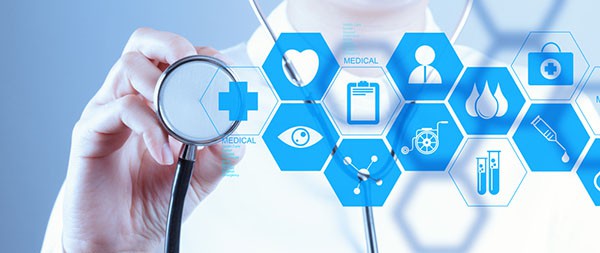 HRSA-17-016 Funding Opportunity Announcement, pg.1
3
CRL Consulting, Inc.
Technical Assistance Coach
Thought partner throughout the year
Connect with peers
Support with deliverables:  organizational assessments, strategic plans
Potentially conduct site visit
Plan for your network sustainability 
Provide resources, tools and templates
Next steps
Introductory call with FORHP Project Officer and CRL Coach
Develop a Technical Assistance Action Plan
Set schedule for regular monthly technical assistance calls
Upcoming Webinars
The ABCs of Rural Health Networks, August @2:00 EDT
Sustainable Network Model:  Adaptive Networks, Sept  @ 2:00 EDT
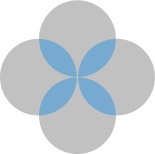 4
4
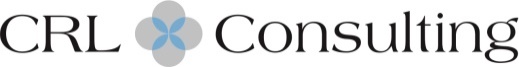 [Speaker Notes: We will be working with CRL Consulting as our technical assistance provider.  We have a coach that has been assigned to work with us throughout our planning year.  They will provide supports in helping us think about our network development activities and program design.  

During the next few days, we will have a call with our Project Officer and CRL Coach, and we will have regularly scheduled monthly calls throughout the year.

Please note the two scheduled webinars and plan to participate if possible.  Further details will be provided regarding how to connect to the webinar.]
We Believe…
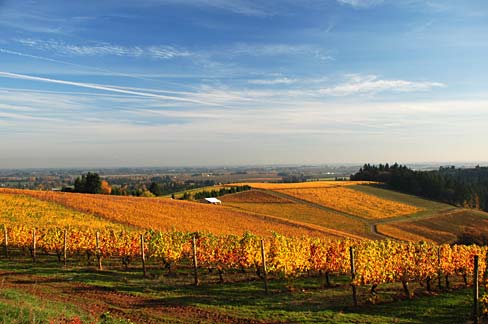 The most effective way to promote SUSTAINABLE NETWORKS   during the planning phase is to support:
       - The development of your ADAPTIVE CAPACITY
       - Your selection of HIGH-LEVERAGE SHORT-TERM  STRATEGIES           that will demonstrate value
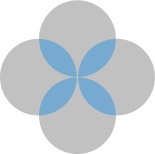 5
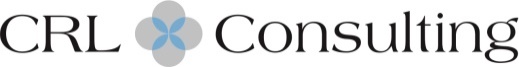 [Speaker Notes: The CRL Team strongly promotes the concept of sustainable networks.  They have developed a model for a sustainable network which we will learn more about on the September webinar.

They emphasized that sustainable networks have to adapt to the ever changing health care environment.  In order to do that, we will have to build practices into our network structure that help us anticipate trends instead of reading about them after the fact so that we can remain relevant and avoid crisis management when the unexpected happens.

They also recommend that networks demonstrate their value quickly by implementing  something small that can make a big difference.  By doing work together, network partners build relationships and trust.]
Cycle of Planning Activities
6
Save the Dates
The ABCs of Rural Health Networks
August 23, 2017  3:00 EDT


Sustainable Network Model: Adaptive Networks
September 28, 2017   2:00 EDT
7